P1/A1 Wednesday 27th MayFrench Early Level
Les jours de la semaine
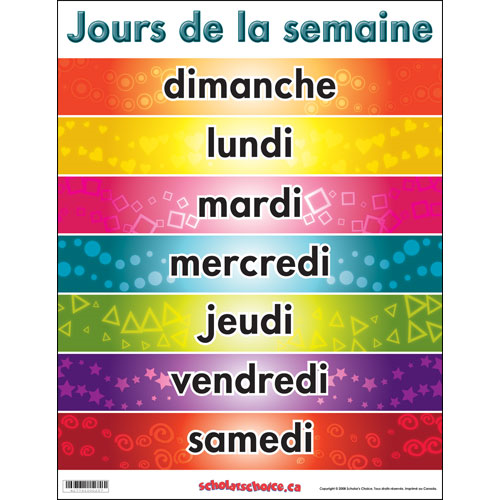 C’est quel jour?
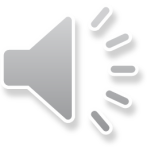 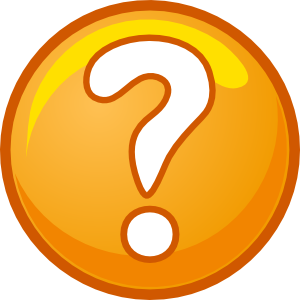 [Speaker Notes: What day is it?]
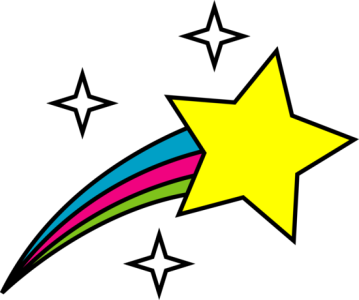 Embedding the language
Ask, “C’est quel jour?” and get children to say the day of the week.
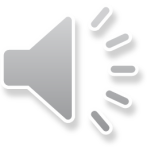 C’est lundi
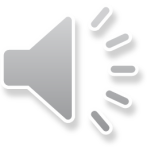 lundi
C’est mardi
mardi
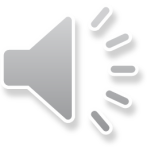 C’est mercredi
mercredi
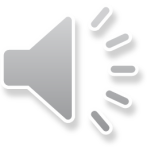 C’est jeudi
jeudi
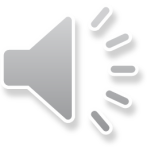 C’est vendredi
vendredi
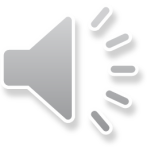 C’est samedi
samedi
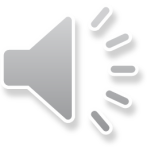 C’est dimanche
dimanche
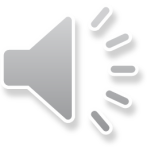 Activité 1
Days of the week song
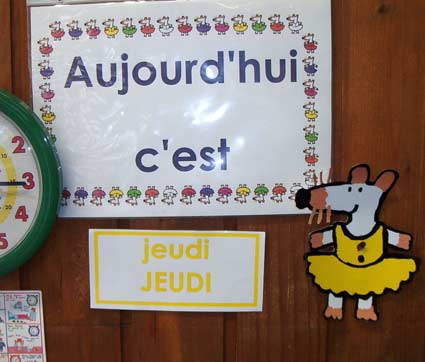 To the tune from Frère Jacques 







Lundi, mardi, 
Mercredi 
 Jeudi, vendredi
Samedi, dimanche
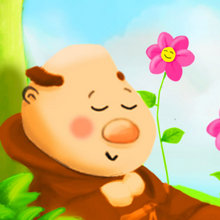 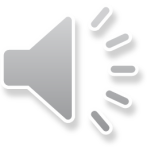 Activité 2
Guess the day of the week!
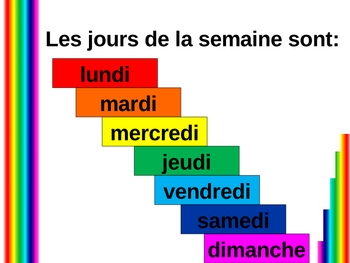 C’est quel jour?
The days of the week are all mixed up!

Children should look at the slides and try and guess which day of the week is hidden behind each question mark
C’est quel jour?
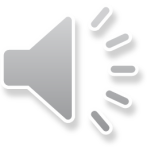 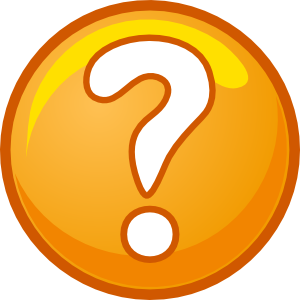 C’est
mardi
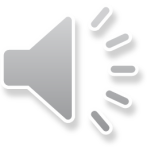 [Speaker Notes: Mystic cards: Pupils have to guess which day of the week is behind the question mark
MARDI]
C’est quel jour?
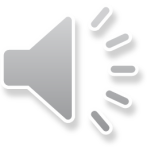 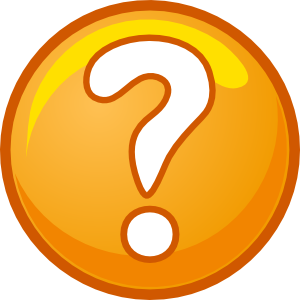 samedi
C’est
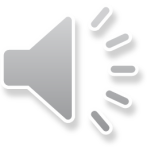 [Speaker Notes: SAMEDI]
C’est quel jour?
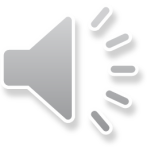 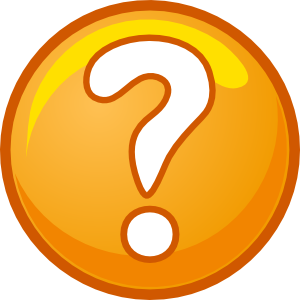 mercredi
C’est
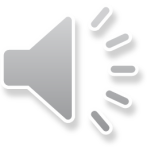 [Speaker Notes: MERCREDI]
C’est quel jour?
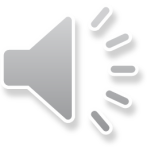 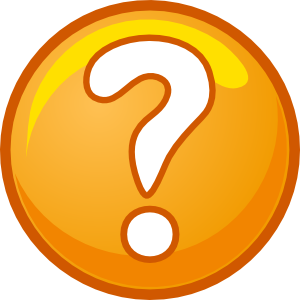 vendredi
C’est
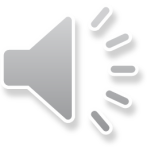 [Speaker Notes: VENDREDI]
C’est quel jour?
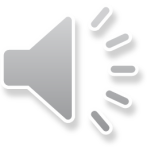 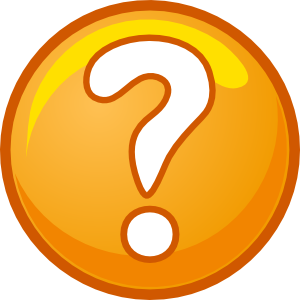 C’est
lundi
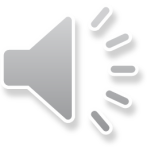 [Speaker Notes: LUNDI]
C’est quel jour?
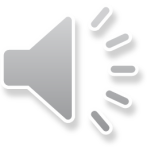 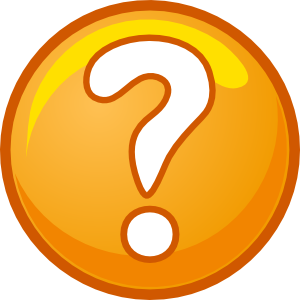 C’est
dimanche
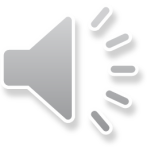 [Speaker Notes: DIMANCHE]
C’est quel jour?
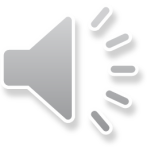 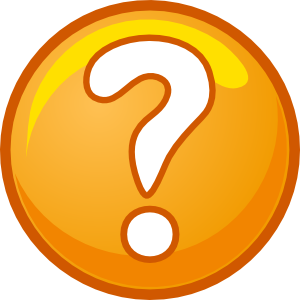 C’est
jeudi
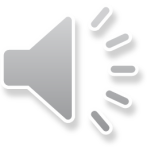 [Speaker Notes: JEUDI]
C’est quel jour?
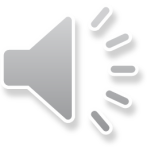 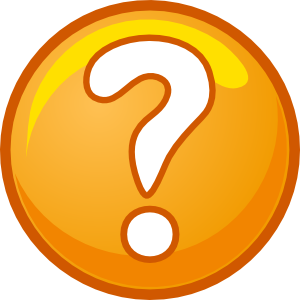 mardi
C’est
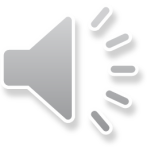 [Speaker Notes: MARDI]
C’est quel jour?
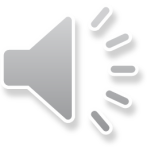 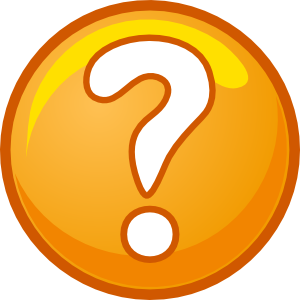 C’est
jeudi
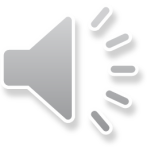 [Speaker Notes: JEUDI]
C’est quel jour?
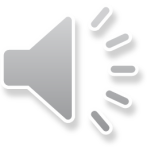 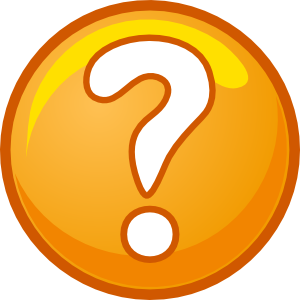 C’est
dimanche
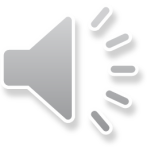 [Speaker Notes: DIMANCHE]
C’est quel jour?
How many did you guess right?
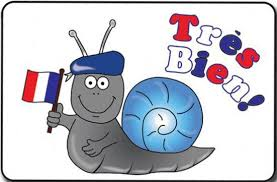 Au revoir!
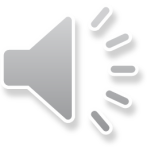 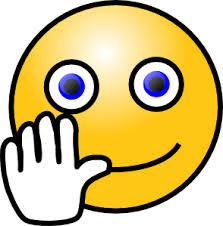